Figure 1. Knowtator screenshot of a paragraph of an article in the public set of the CRAFT Corpus, in which each ...
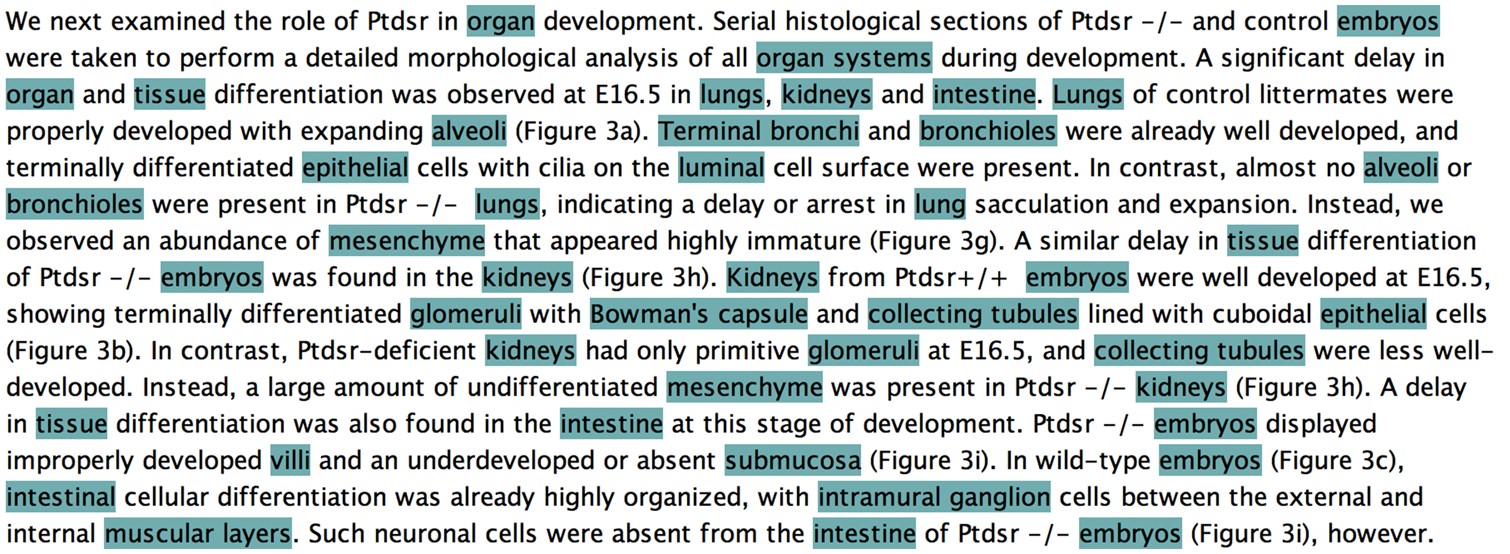 Database (Oxford), Volume 2017, , 2017, bax087, https://doi.org/10.1093/database/bax087
The content of this slide may be subject to copyright: please see the slide notes for details.
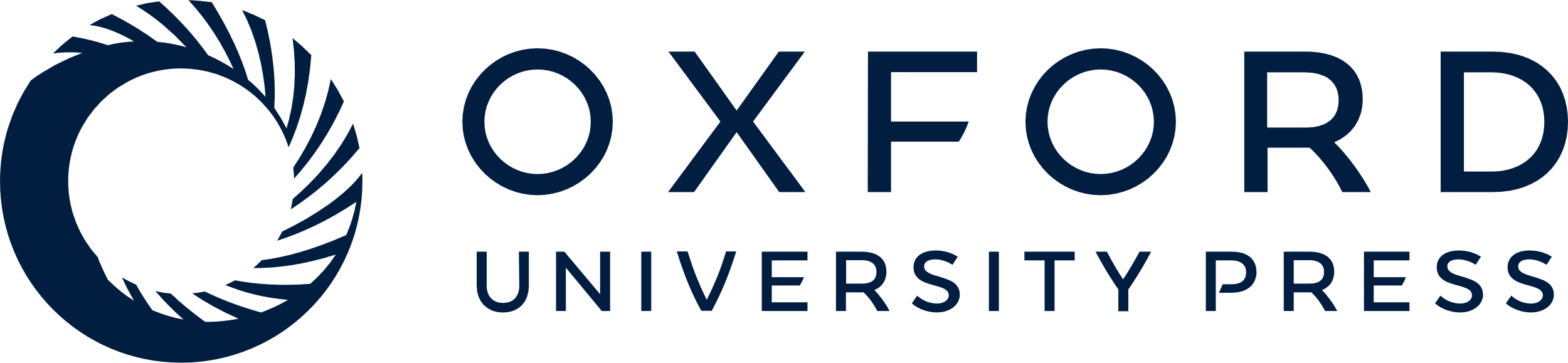 [Speaker Notes: Figure 1. Knowtator screenshot of a paragraph of an article in the public set of the CRAFT Corpus, in which each mention of an anatomical concept explicitly represented in the Uberon ontology has been annotated.


Unless provided in the caption above, the following copyright applies to the content of this slide: © The Author(s) 2017. Published by Oxford University Press.This is an Open Access article distributed under the terms of the Creative Commons Attribution License (http://creativecommons.org/licenses/by/4.0/), which permits unrestricted reuse, distribution, and reproduction in any medium, provided the original work is properly cited.]
Figure 2. Interannotator agreement statistics between the primary annotator and the annotation lead in the form of ...
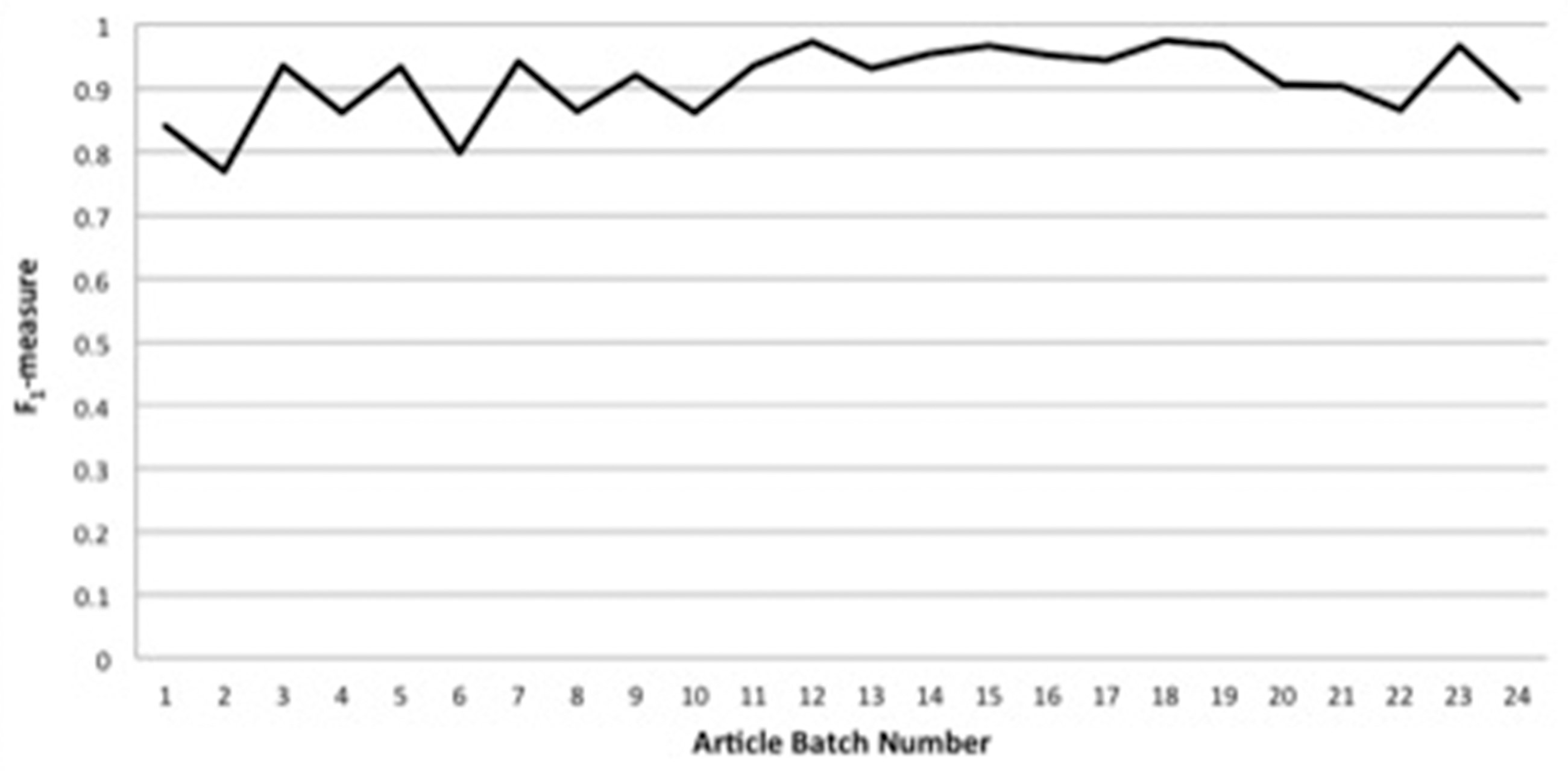 Database (Oxford), Volume 2017, , 2017, bax087, https://doi.org/10.1093/database/bax087
The content of this slide may be subject to copyright: please see the slide notes for details.
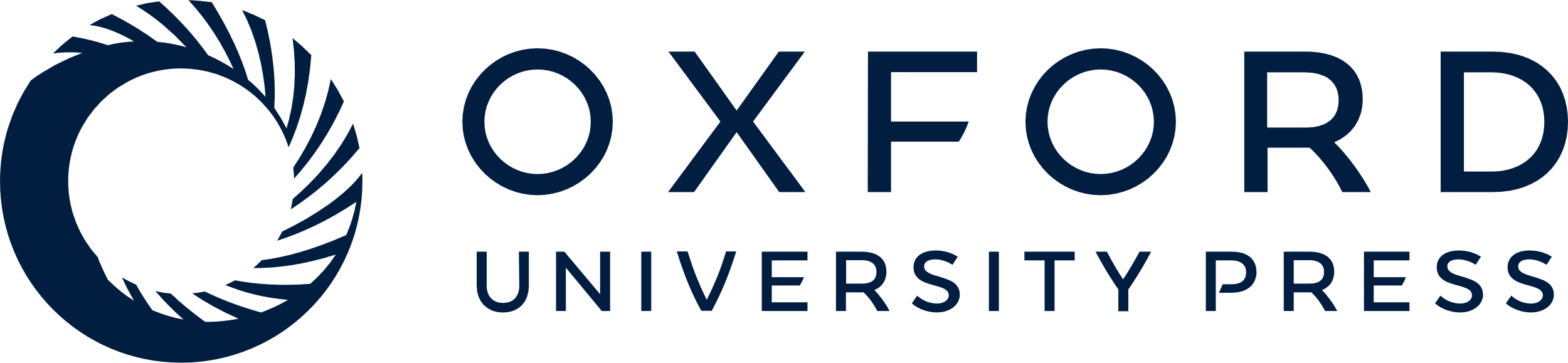 [Speaker Notes: Figure 2. Interannotator agreement statistics between the primary annotator and the annotation lead in the form of F1-measure versus article batch number.


Unless provided in the caption above, the following copyright applies to the content of this slide: © The Author(s) 2017. Published by Oxford University Press.This is an Open Access article distributed under the terms of the Creative Commons Attribution License (http://creativecommons.org/licenses/by/4.0/), which permits unrestricted reuse, distribution, and reproduction in any medium, provided the original work is properly cited.]